ГОСУДАРСТВЕННОЕ БЮДЖЕТНОЕ ПРОФЕССИОНАЛЬНОЕ ОБРАЗОВАТЕЛЬНОЕ УЧРЕЖДЕНИЕ 
МОСКОВСКОЙ ОБЛАСТИ «КОЛЛЕДЖ «КОЛОМНА» 
СТРУКТУРНОЕ  ПОДРАЗДЕЛЕНИЕ №2
Опыт внедрения ИКТ технологий
 в процесс обучения
Докладчик:
Мастер производственного обучения 
Михалин Вячеслав Вячеславович
г.о. Коломна  
2019 г.
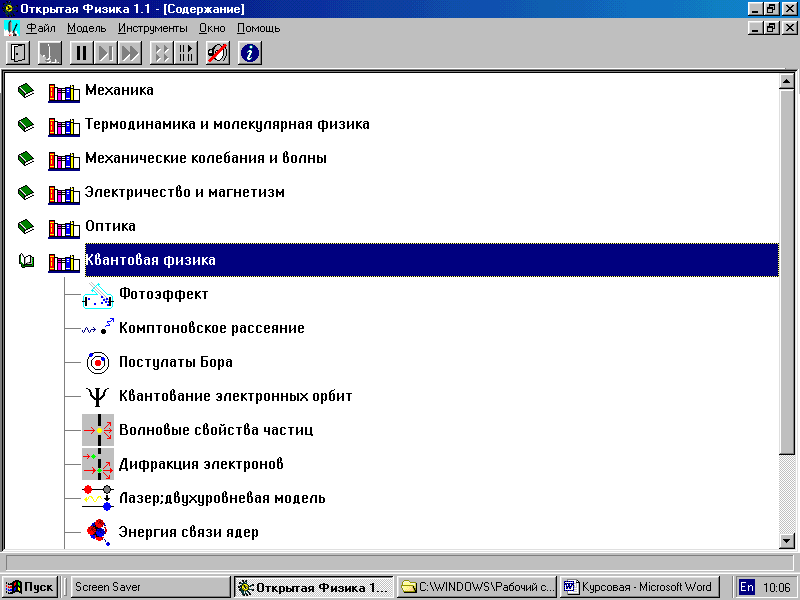 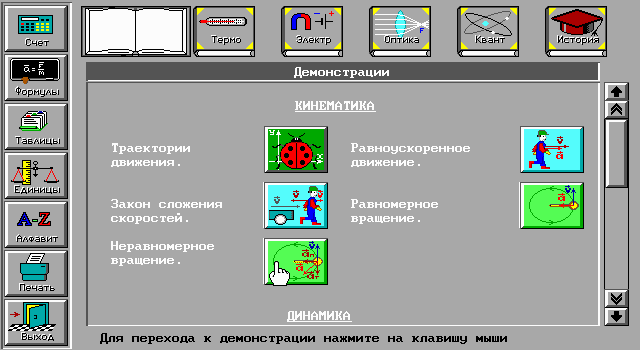 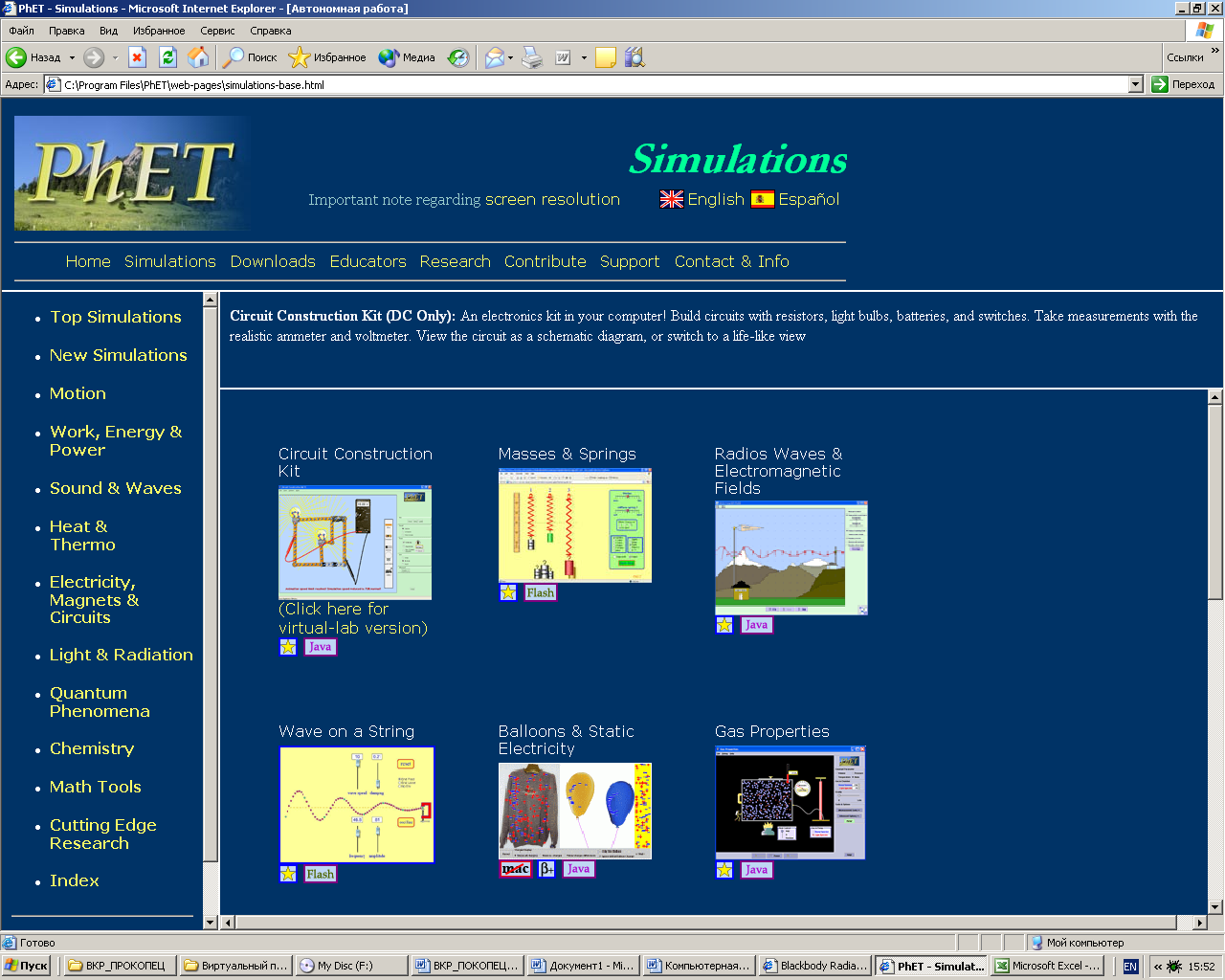 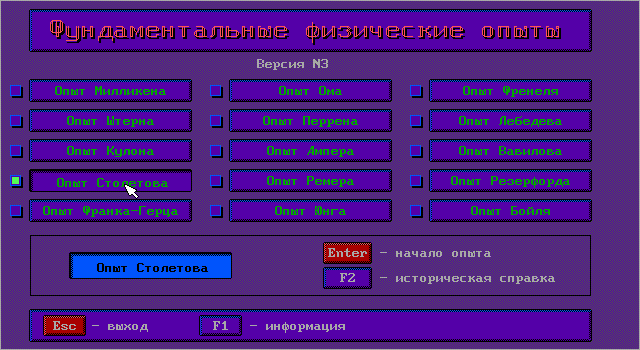 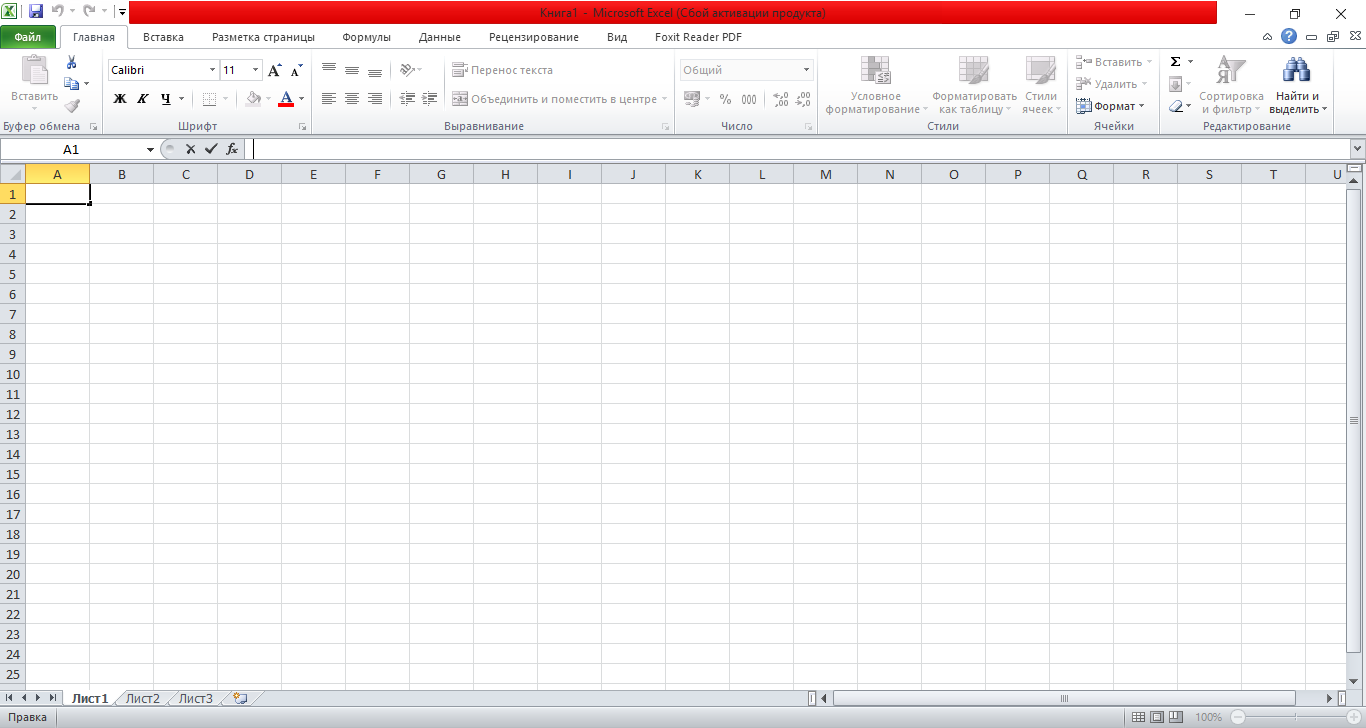 План урока
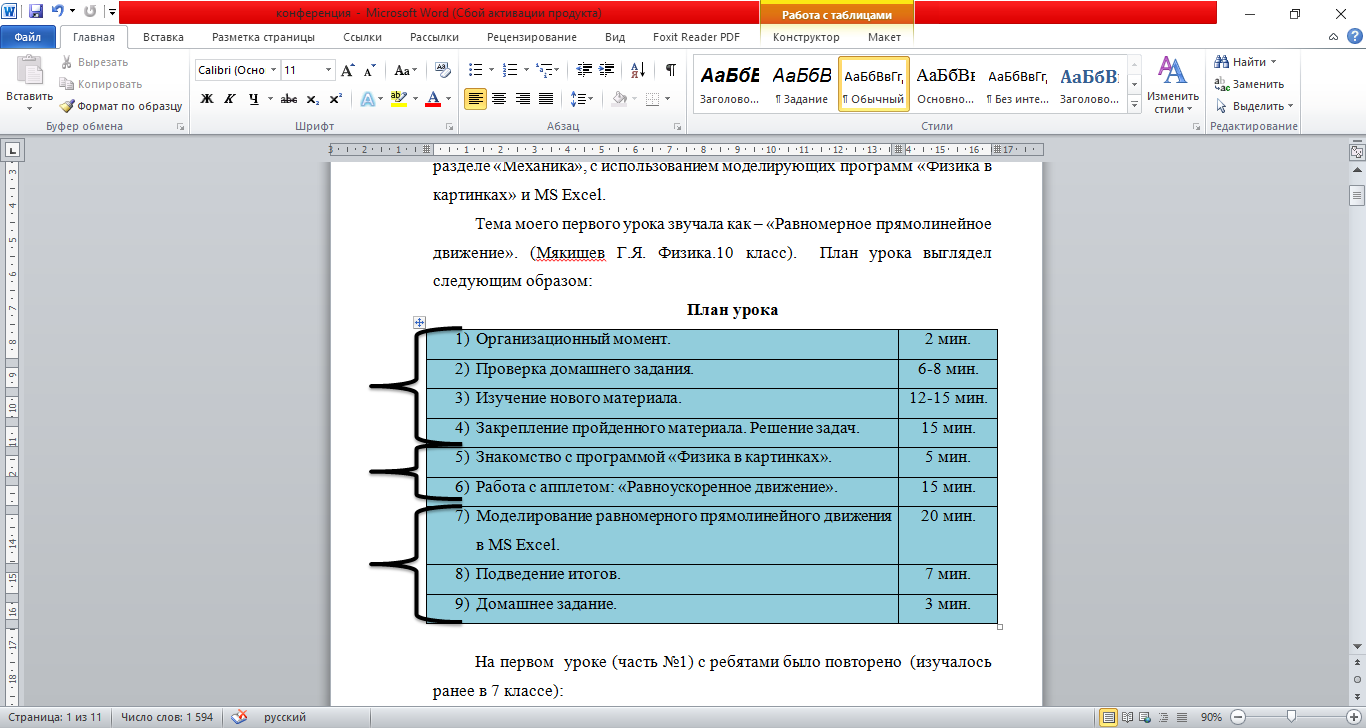 Часть №1
Часть №2
Часть №3
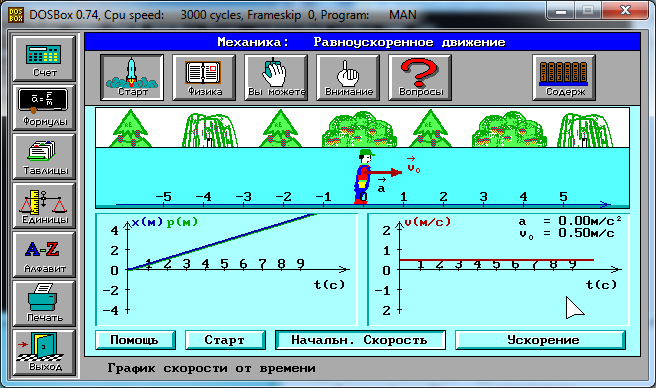 V0= 0, 25 м/с,  a = 0 м/с2
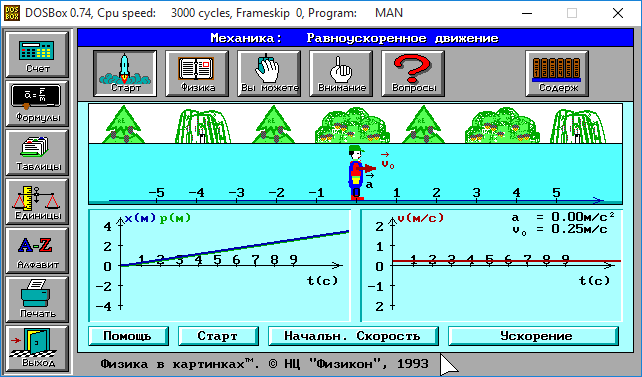 V0= - 0, 6 м/с, a = 0 м/с2
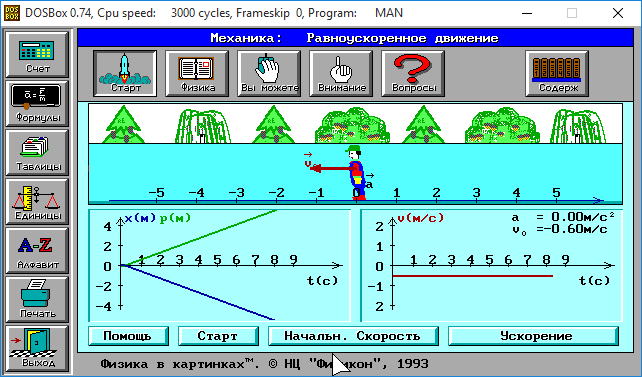 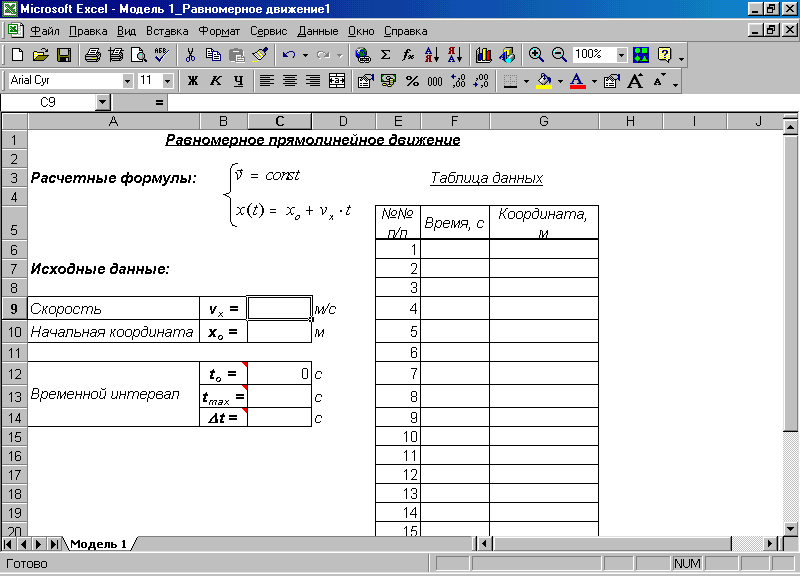 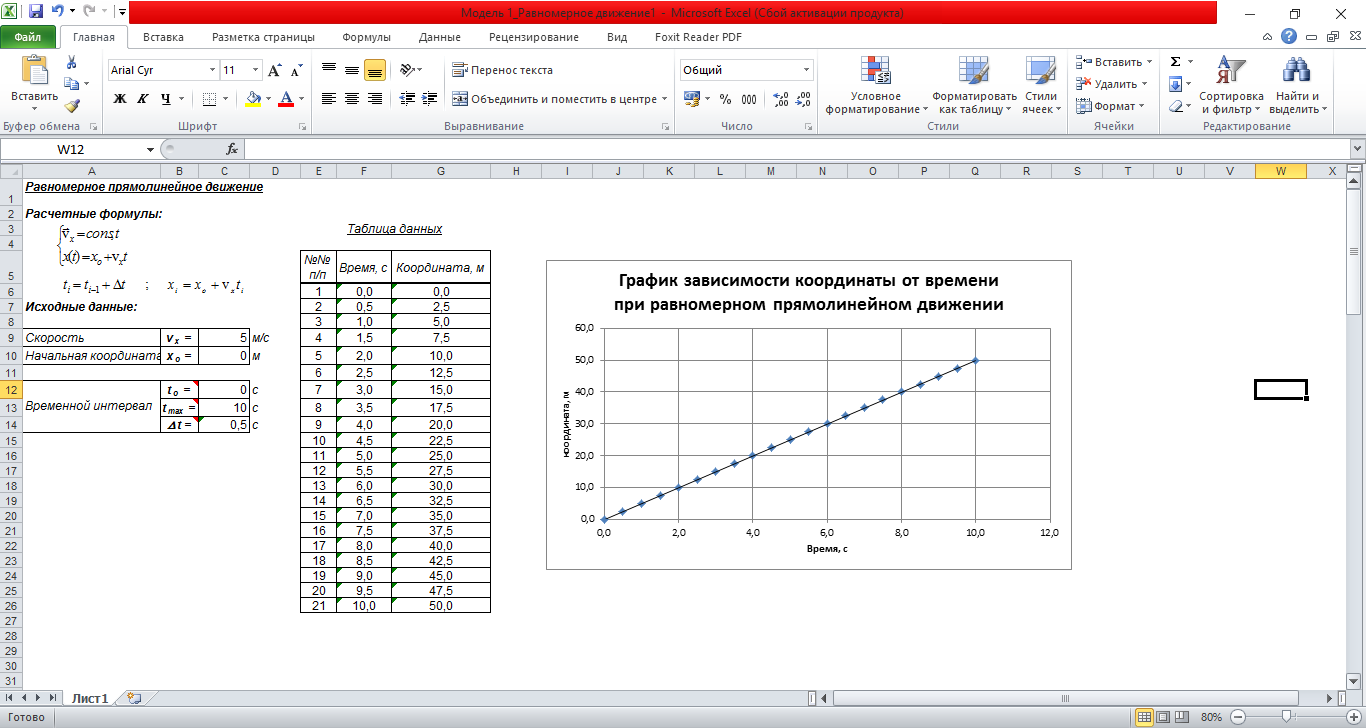 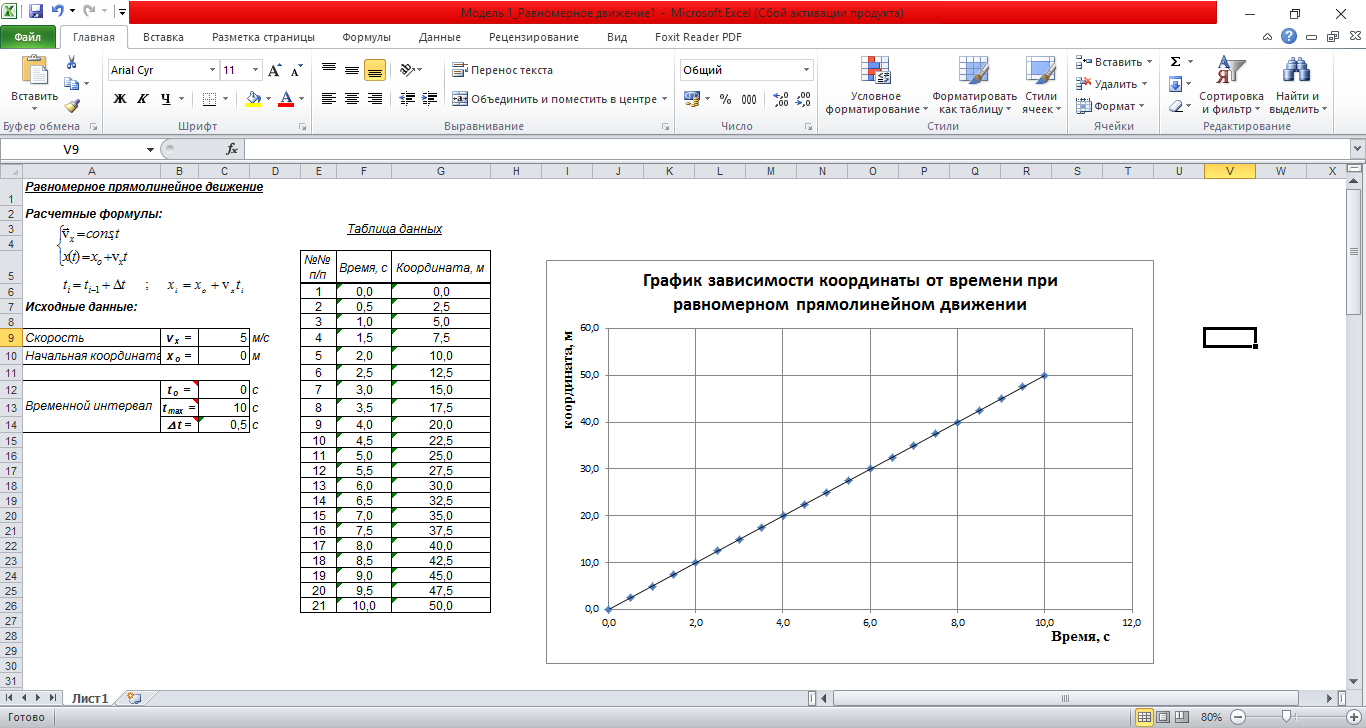 Самостоятельная работа
Самостоятельная работа
Вариант №1 (Решить графически)

Из пункта А выехал грузовик с постоянной скоростью 72 км/ч. Одновременно с ним из пункта В, отстоящего от А на расстоянии 1,5 км, начал двигаться мотоциклист. Считая движение мотоциклиста равноускоренным с a=2 м/с2, определить с помощью соответствующих графиков время, через которое мотоциклист догонит грузовик, и путь, пройденный каждым из них до встречи.
Решение
Вариант №1
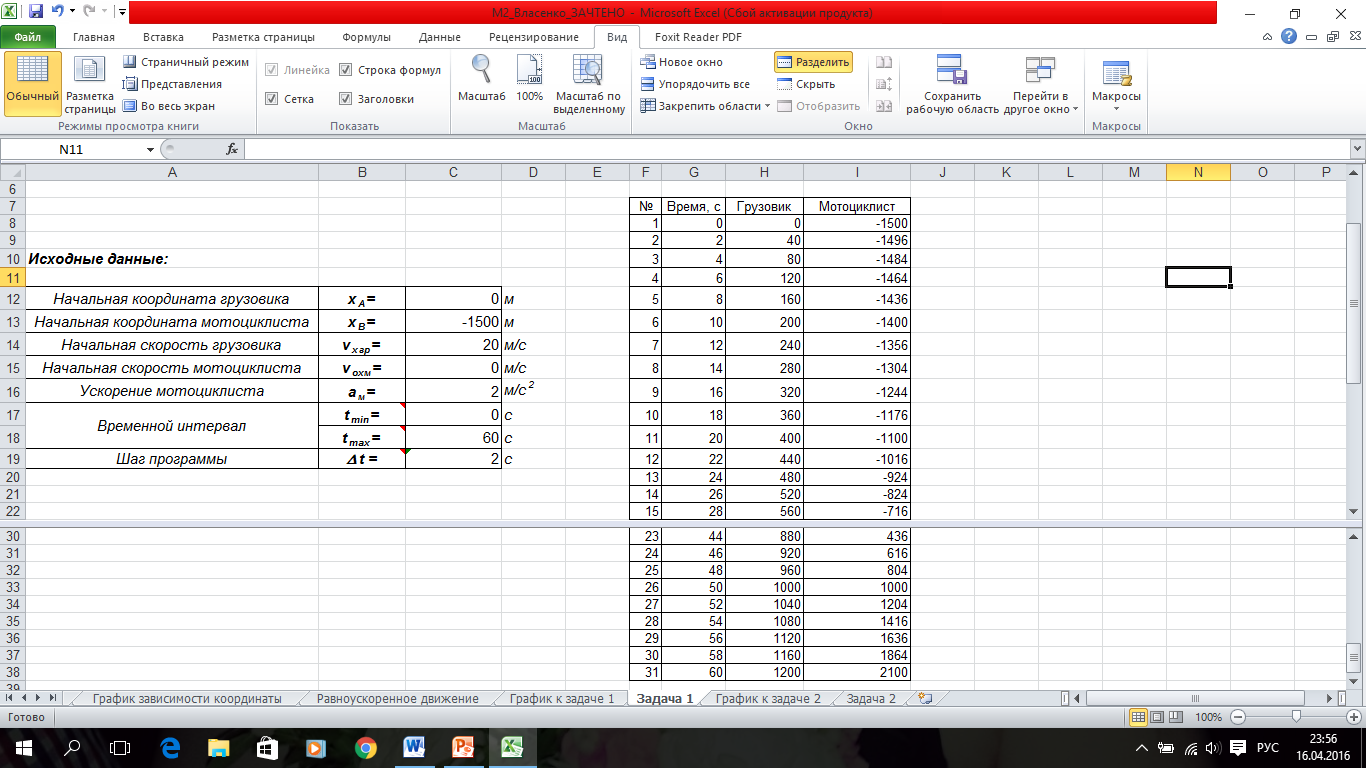 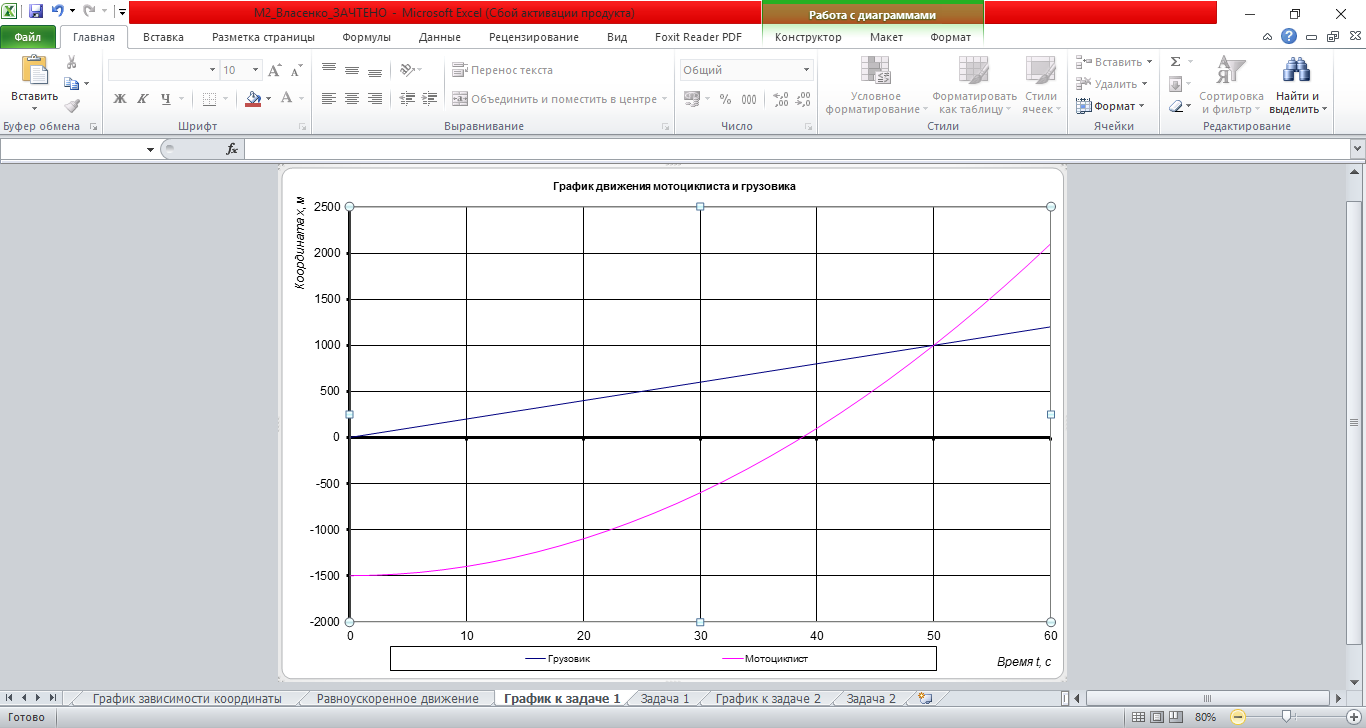 Ответ:	
Время через которое мотоциклист догонит грузовик равно равен 50 с. Путь пройденный грузовиком равен 1000 м, а путь пройденный мотоциклистом равен 2500 м.
Самостоятельная работа
Самостоятельная работа
Вариант №2 (Решить графически)

Решить графически задачу: из пункта А в пункт В, расстояние между которыми составляет 250 км, вышел товарный состав. Через 15 минут после этого из пункта В навстречу ему со скоростью 90 км/ч отправился скорый поезд. Определить путь, пройденный каждым из поездов до встречи, и время движения каждого из них, если скорость движения товарного состава составляет 36 км/ч.
Решение
Вариант №2
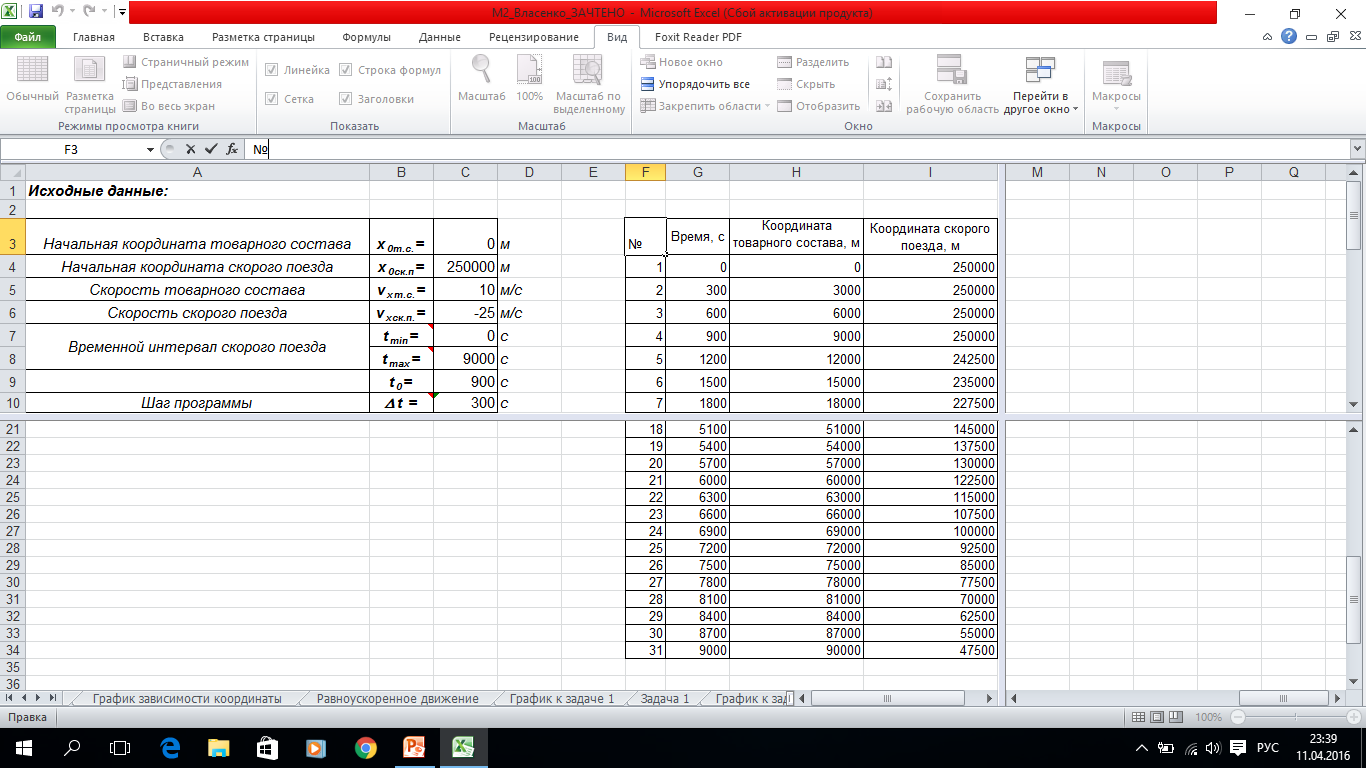 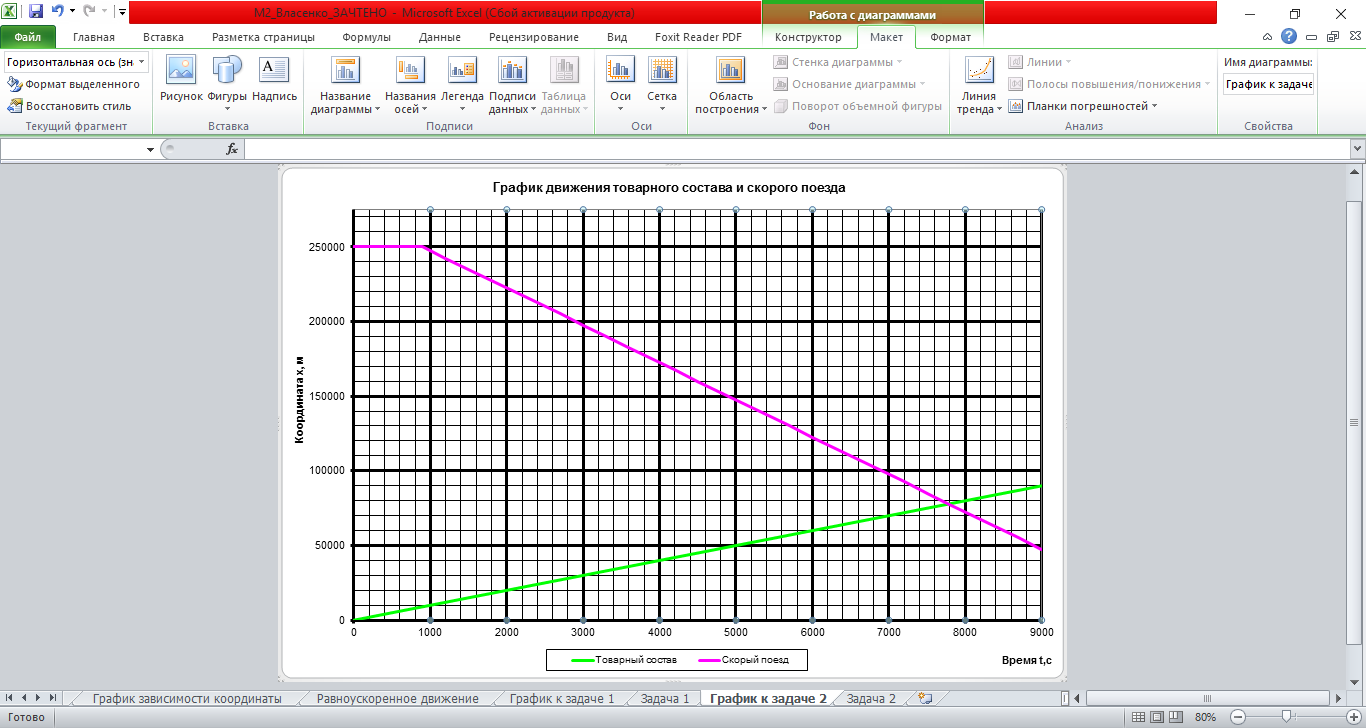 Ответ:
Время движения товарного состава до встречи со скорым поездом равно 7800 с, а время движения скорого поезда равно 6 900 с. Путь пройденный товарным составом до места встречи равен 78 000 метров, а путь пройденный скорым поездом до места встречи равен 172 000 метров.
В заключение хотелось бы сказать: в учебном процессе преподаватель может достичь успешных результатов лишь с учетом принципов научности и доступности и их умелом сочетании с остальными педагогическими принципами, а также техническими средствами обучения.
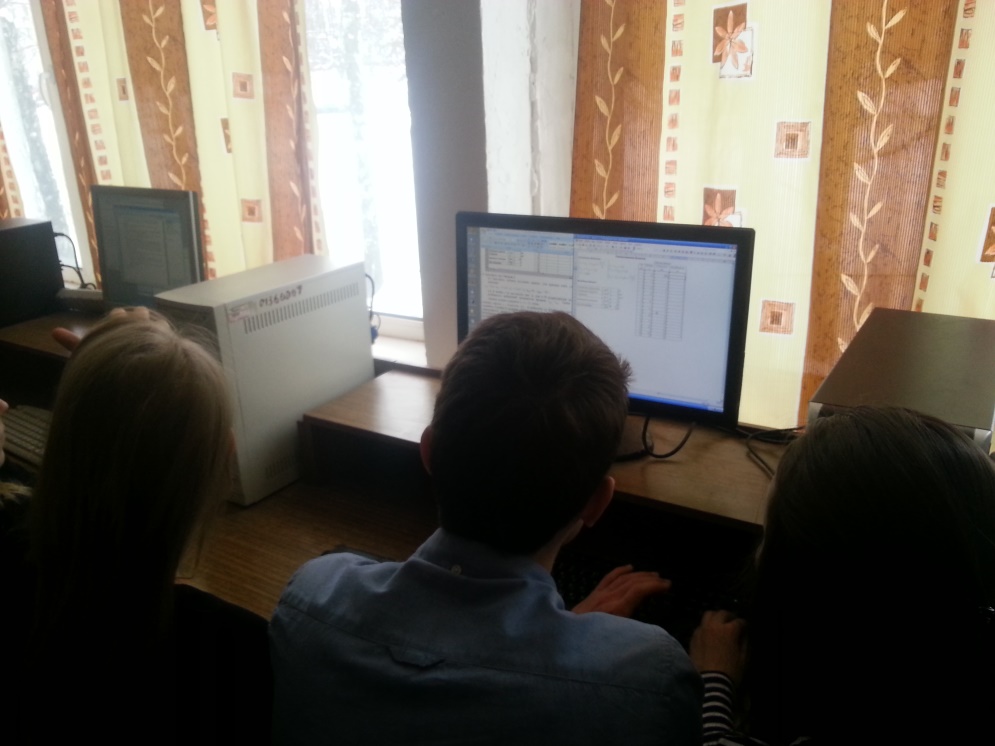 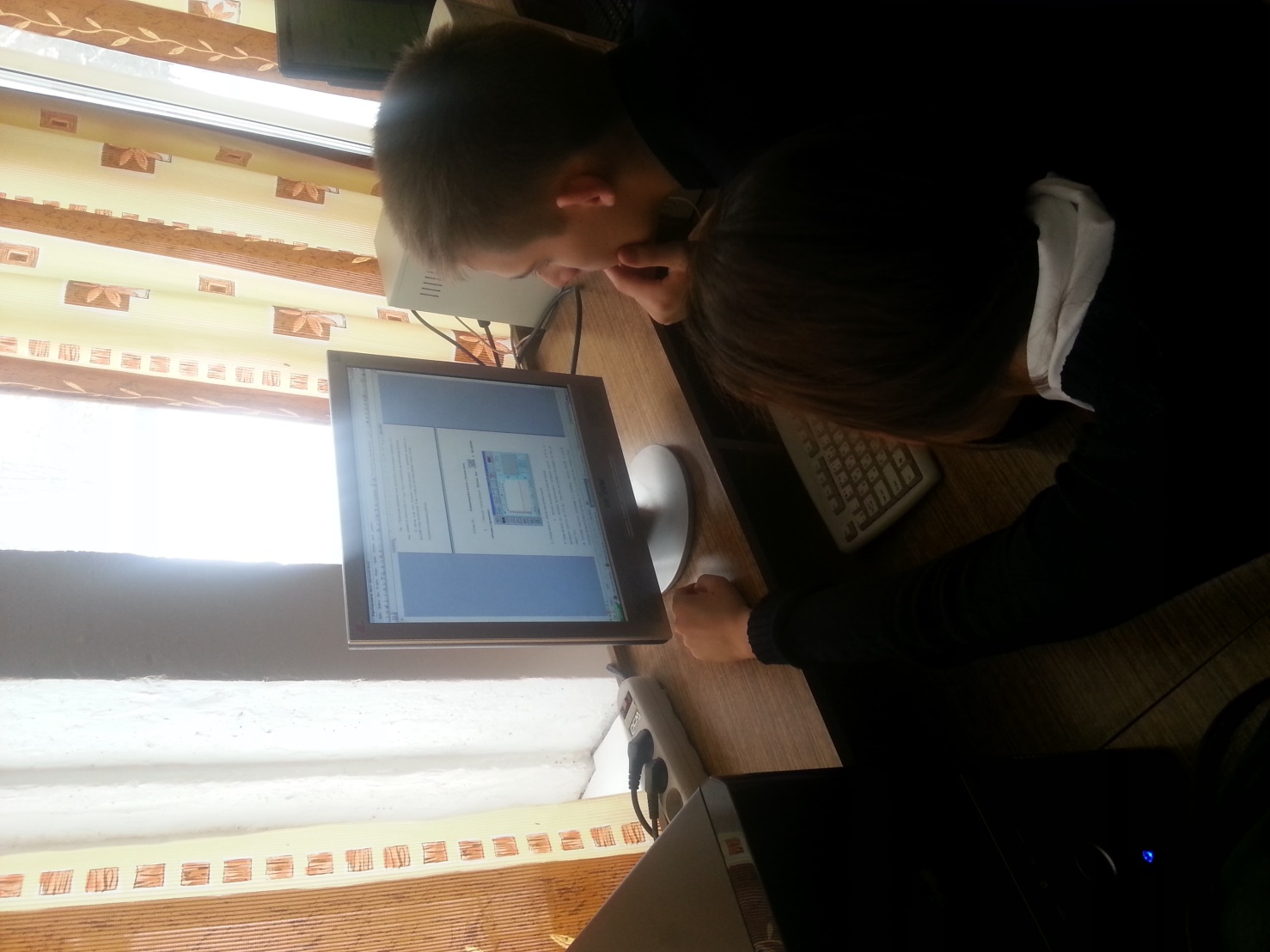 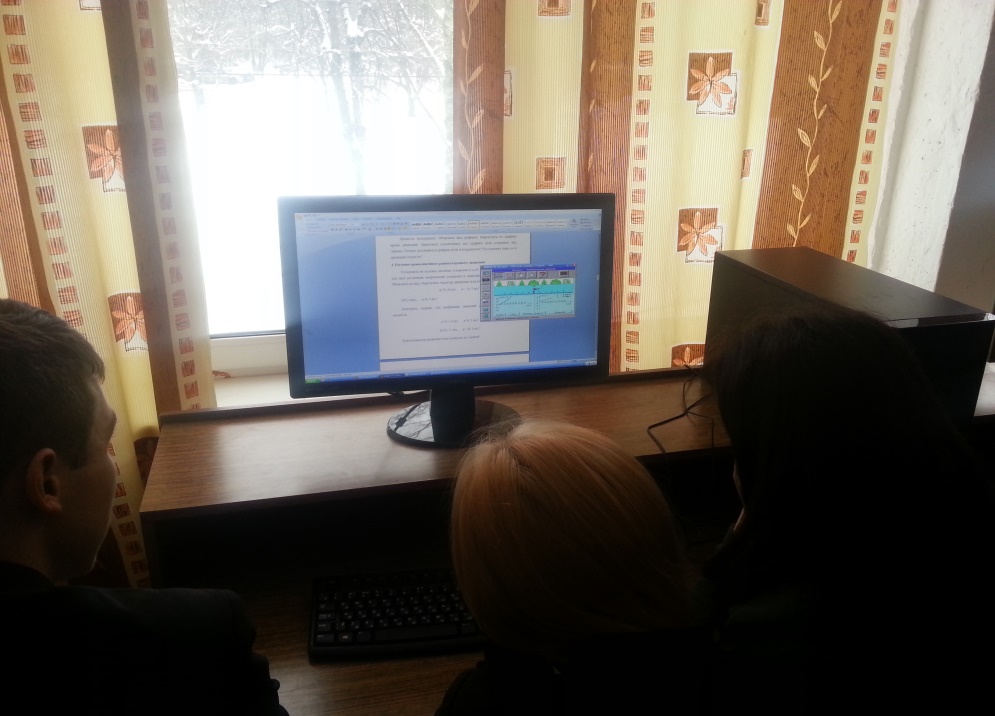 ГОСУДАРСТВЕННОЕ БЮДЖЕТНОЕ ПРОФЕССИОНАЛЬНОЕ ОБРАЗОВАТЕЛЬНОЕ УЧРЕЖДЕНИЕ 
МОСКОВСКОЙ ОБЛАСТИ «КОЛЛЕДЖ «КОЛОМНА» 
СТРУКТУРНОЕ  ПОДРАЗДЕЛЕНИЕ №2
Моделирующие программы в курсе физики
Докладчик:
Мастер производственного обучения 
Михалин Вячеслав Вячеславович
г.о. Коломна  
2019 г.